Novel laser-based catheter for atherectomy: 6-month Results from the Eximo Medical B-Laser™ IDE study
For the EX-PAD-03 Study Investigators
Nicolas W Shammas, MD, MS, FACC, FSCAI
President and Research Director 
Midwest Cardiovascular Research Foundation
Adjunct Clinical Associate Professor of Medicine, Univ of Iowa
EX-PAD-03 IDE Pivotal Study Investigators
John Rundback, Holy Name Medical Center, Teaneck, USA (national PI)
Nicolas W. Shammas, Midwest Cardiovascular Research Foundation, Davenport, IA
Pradeep Chandra, St. Louis Heart and Vascular, St Louis, MO, USA, 
Marianne Brodmann, Medical University of Graz, Graz, Austria 
Barry Weinstock, Orlando Heart Specialists, Orlando, FL, USA 
Gino Sedillo, Cardiovascular Solutions Institute, Bradenton, USA 
Ian Cawich, Arkansas Heart Hospital , Little Rock, AR, USA 
Antonio Micari, Maria Cecilia Hospital, Cotignola, Italy and Gavazzeni Humanitas Hospital, Bergamo 
Arthur Lee, North Florida Regional Medical Center, Gainesville, FL, USA 
Chris Metzger, Wellmont CVA Heart Institute, Kingsport, USA
Luis Mariano Palena, Policlinico Abano Terme, Abano Terme, Italy
For the EX-PAD-03 Investigators
Nicolas W Shammas, MD, MS, FACC, FSCAI 
Research and Educational Grants
	Bard
	Boston Scientific
	Intact Vascular
	VentureMed Group
 
Advisory Board/Consultant
	Intact Vascular

Speaker Bureau
	Boston Scientific
	Janssen
	Boehringer Ingelheim
	Novartis
	Intact Vascular
	Bard
Basic Technology
The B-Laser™ is a solid-state short pulsed (10-25ns) 355nm laser. Main differences between B-Laser™ and Excimer laser:
Small and light solid-state Nd:YAG laser 
355 nm wavelength
Short pulse width (~10-25 ns)
Four sizes of catheters (4, 5, 6, and 7Fr), large catheters with aspirations, largest catheter with off-centering mechanism
Three-fold affinity to lesion type tissue vs artery’s endothelium
ATK and BTK including calcified lesions, ISR, CTO
No calibration and no warm-up time for laser system 
No need to eliminate contrast media
[Speaker Notes: Neodymium-doped Yttrium Aluminum Garnet (Nd: YAG) laser is a solid state laser]
B-Laser™ Line of Catheters
EXIMO B-Laser™ offers a full line of laser catheters with capabilities that open new market opportunities in PAD
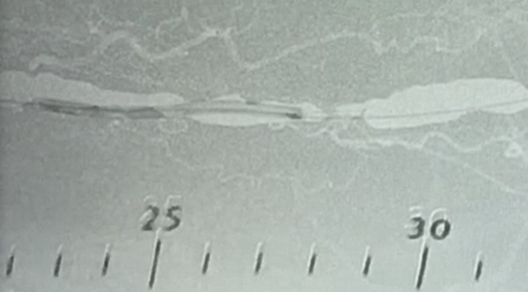 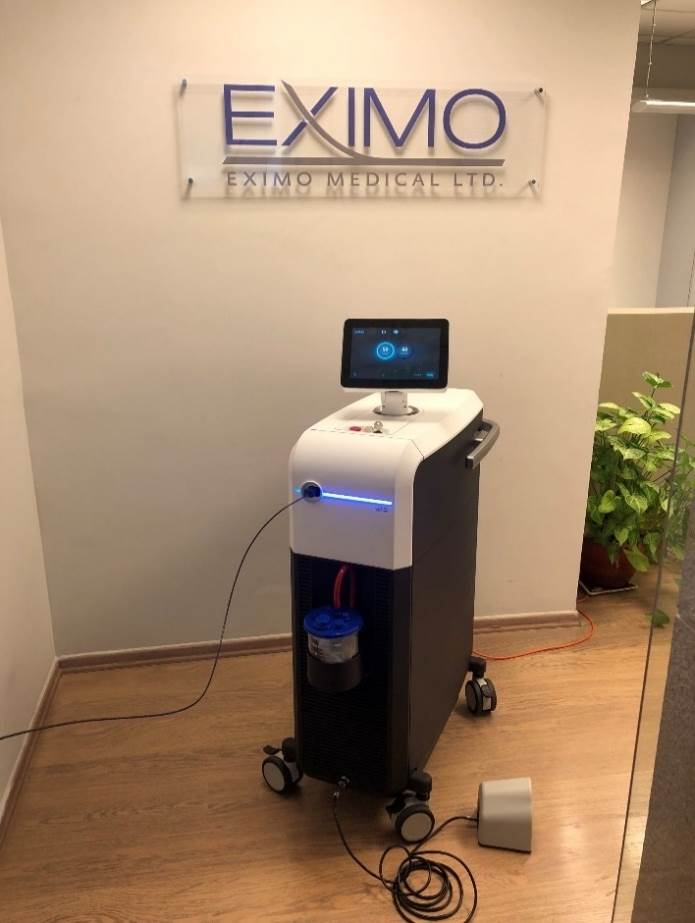 B-Laser™ catheters come 
in a range of diameters 
from 0.9 to 2.35 mm
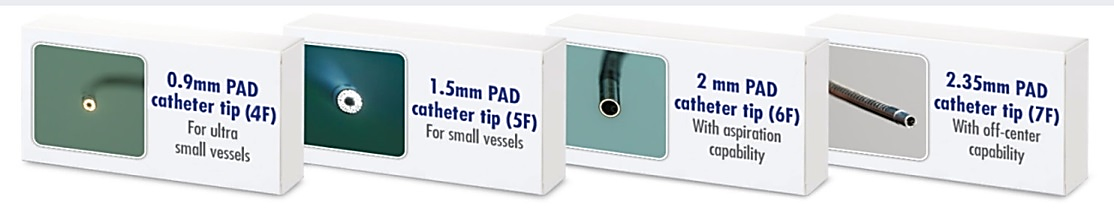 Eximo B-Laser™ Atherectomy
Safe and effective line of laser catheters designed to treat various types of lesions (Highly Calcified - Thrombotic - CTO - ISR - Fibrotic and Soft Plaque)
For BTK
For ATK
Eximo Laser System
2.0 mm and 2.35 mm Catheters 
“Off -Center” mechanism (2.35 mm): 
Tx Large Vessels and Eccentric Lesions
Active Aspiration (2.0 mm & 2.35 mm)
Decrease Embolic Risk & Thrombectomy solution 
Tissue selectivity 
Indifferent to CM
Designed for single pass
1.5 mm & 0.9 mm catheters
Effective in calcified lesions
Tissue selectivity
Designed for single pass
Indifferent to CM
No calibration/warm-up
Standard power outlet
Minimal Maintenance
Simple to Use and Operate
Lightweight, easy transport
Low Acoustic noise
Safe to use with contrast
~1/10 of the energy required
6
B-Laser™ Typical angiographic view5 cm CTO  in SFA, 2.35 mm with “off-centering”
Before
After B-Laser™
After B-Laser™ + Balloon
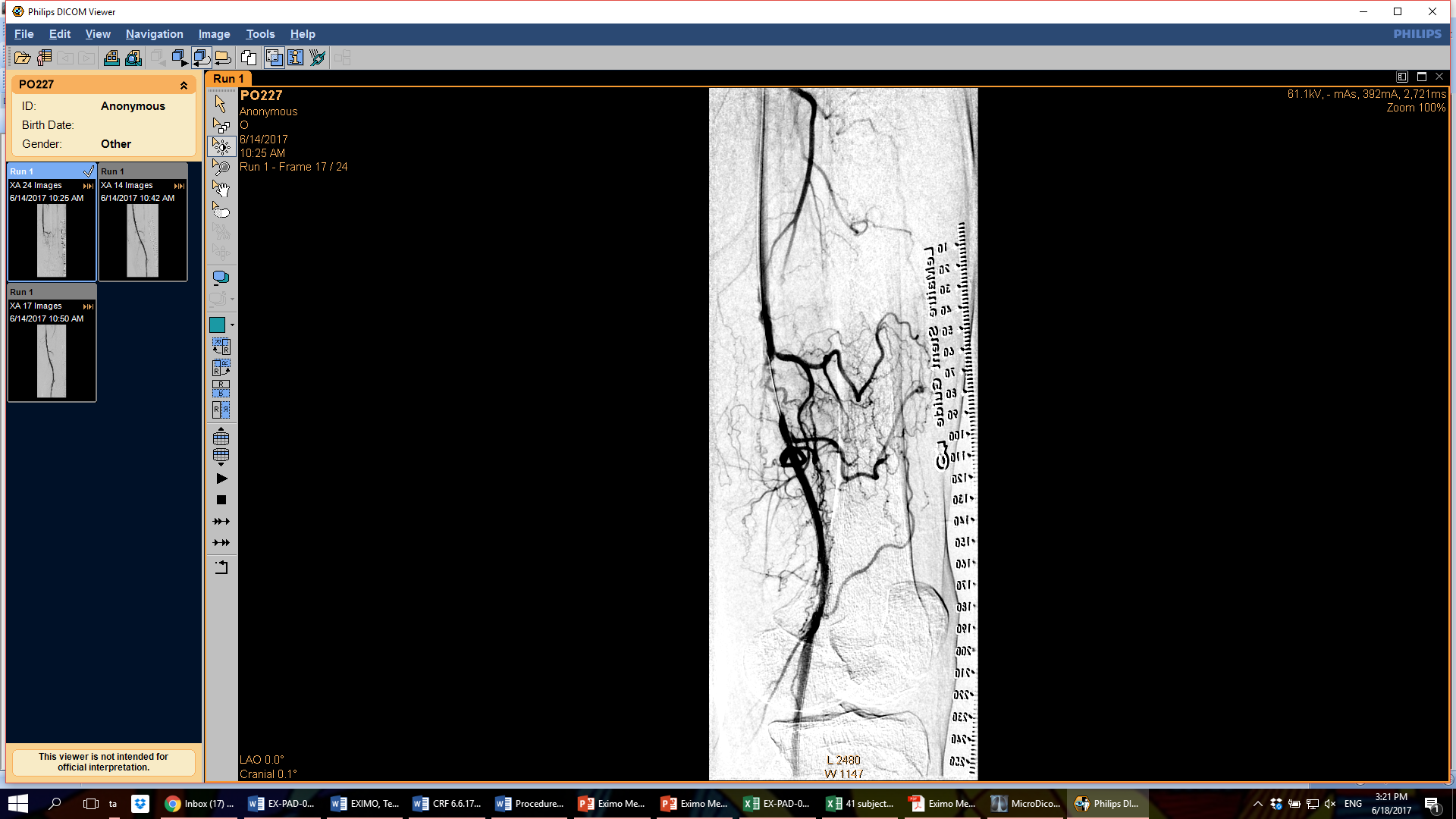 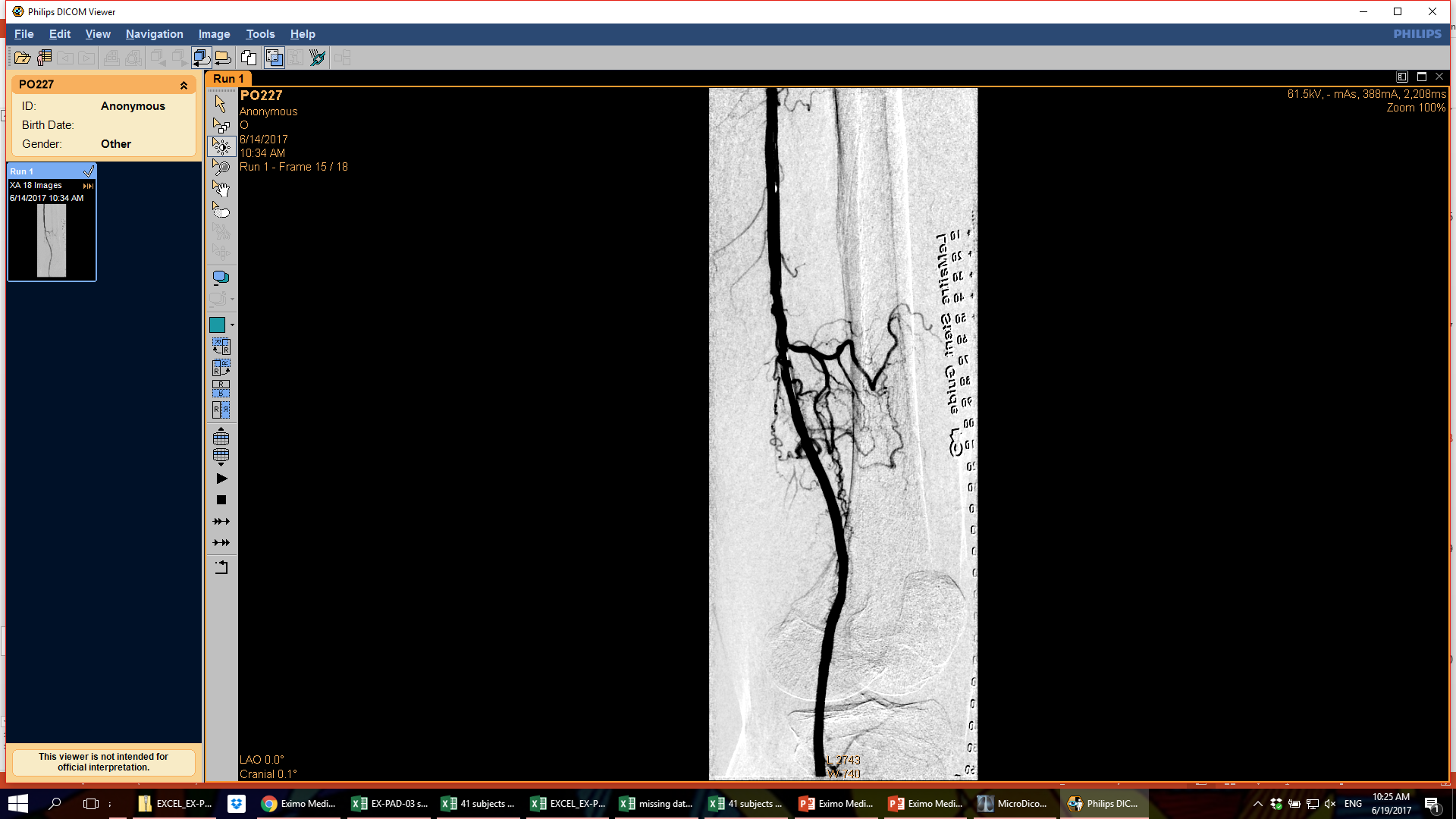 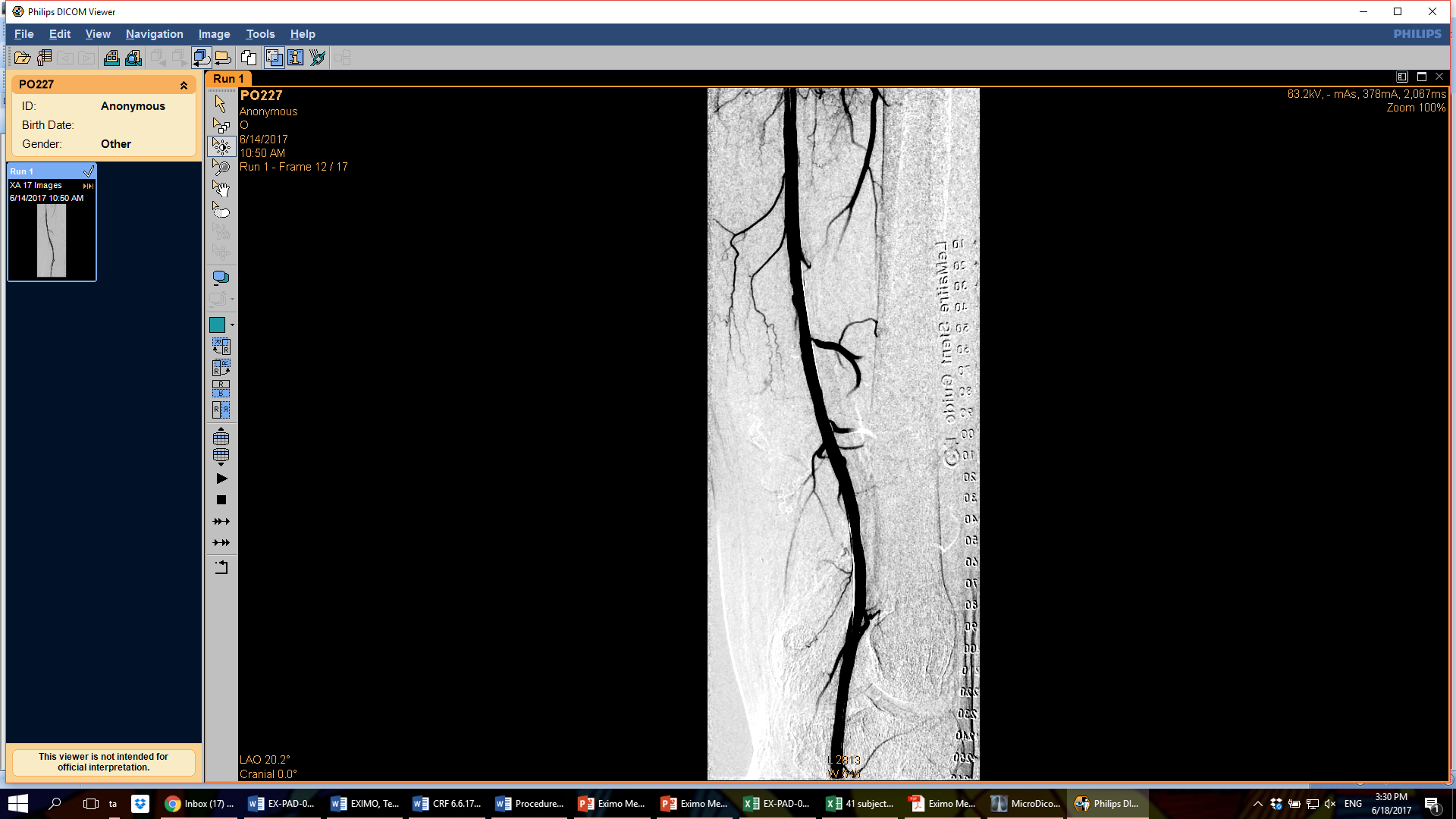 IVUS images (1.5 mm in 5.5 mm vessel)
Before Laser
After Laser
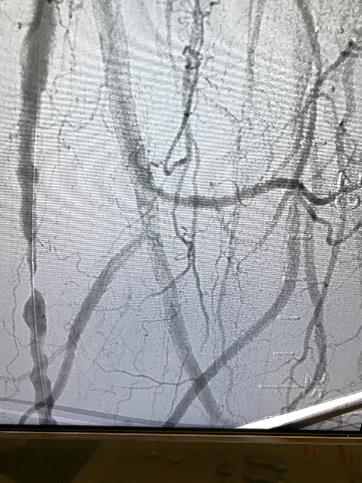 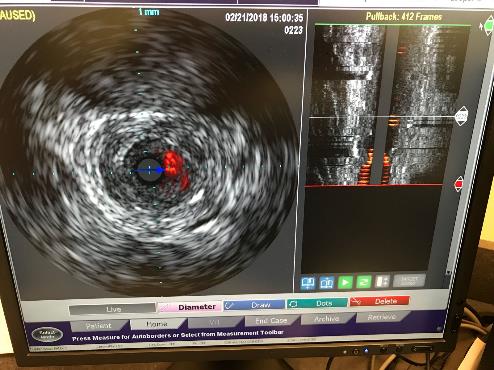 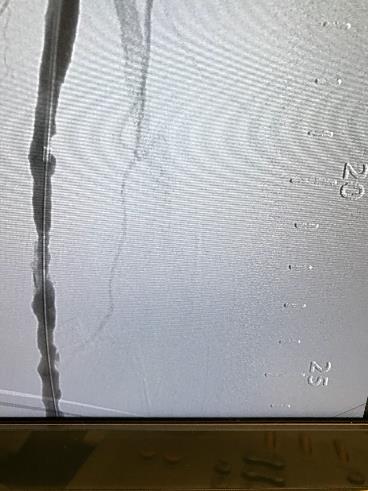 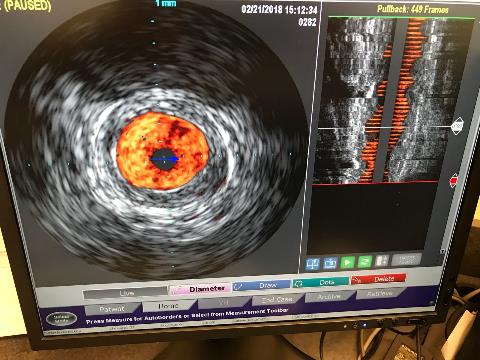 A lumen much larger than the nominal catheter diameter was achieved
EX-PAD-03
Objective: To Assess the Safety and Effectiveness of the Eximo Medical B-Laser™ in subjects with symptomatic infrainguinal peripheral artery disease 

Prospective, single arm, multicenter, multinational clinical study 
Angiographic core laboratory (SynvaCor, Springfield, IL, USA)
Duplex ultrasound patency (PSVR <2.5), was evaluated by Vascore, Boston, MA core lab at 30 days and 6 months. 
CEC and DSMB committees
Patients (Rutherford 2-4) were included if they have an infrainguinal lesion of ≥70% in a native artery and excluded if lesion length >15 cm (in ISR up to 25cm)
Primary Endpoint Definitions
Primary Effectiveness: General average reduction in residual diameter stenosis of greater than 20% from baseline prior to any adjunctive therapy achieved by the B-Laser™ catheter alone, as assessed quantitatively by an angiographic core laboratory
Primary Safety- Major adverse events: cardiovascular death, amputation above the ankle and clinically driven target lesion revascularization (CD- TLR) at 30 days.
Secondary Endpoint Definitions
Secondary Effectiveness: Clinical outcome of Rutherford, ABI and WIQ at 30 days and 6 months compared to baseline, as well as patency at 6 months (PSVR<2.5) by core lab
Secondary Safety- Perioperative complications by core lab, and other complications up to 30 months
EX-PAD-03 Baseline Characteristics
* 1 patient did not receive balloon angioplasgty
Shammas NW, et al. Cardiovasc Revasc Med. 2018 Nov 29. pii: S1553-8389(18)30565-7. doi: 10.1016/j.carrev.2018.11.022. [Epub ahead of print]
EX-PAD-03 Procedure Results
Shammas NW, et al. Cardiovasc Revasc Med. 2018 Nov 29. pii: S1553-8389(18)30565-7. doi: 10.1016/j.carrev.2018.11.022. [Epub ahead of print]
6-month Results
IDE - Clinical Outcome Rutherford
IDE - Clinical Outcome WIQ
IDE - Clinical Outcome ABI
Conclusion
The EXIMO B-Laser™ is safe and effective in reducing residual diameter stenosis in all infrainguinal arterial lesion subtypes including CTO, calcium and In-stent restenosis
Patency and fCD-TLR (per lesion) at 6 months were 85.6% and 97.1% respectively
No distal embolization or grade C-E dissections were reported, per core lab. 
Bail out stenting recorded in 0.9%
Before Laser
After Laser
Thank You!!